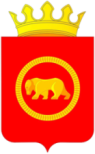 Исполнение бюджета
 Пермского муниципального района за 2020 год
Докладчик:   Заместитель главы администрации Пермского  муниципального района по экономическому развитию   
Гладких Татьяна Николаевна
Анализ налоговых и неналоговых доходов консолидированных бюджетов муниципальных образований Пермского края за 2019 - 2020 годы*
* с учетом дополнительного норматива по НДФЛ
Исполнение расходов консолидированных бюджетов муниципальных образований Пермского края за 2019 – 2020 годы
Показатели доходов и расходов консолидированных бюджетов муниципальных образований Пермского края на душу населения за 2019 - 2020 годы
*налоговые и неналоговые доходы
Исполнение бюджета Пермского 
муниципального района за 2020 год, 
тыс. рублей
Исполнение бюджета Пермского 
муниципального района за 2020 год, 
                                                                                                                  млн. рублей
+13,4%
Налоговые и неналоговые доходы бюджета Пермского муниципального района за 2020 год (без дополнительного норматива отчислений по НДФЛ
+9,4%
+23,1%
+26,1%
Структура налоговых и неналоговых доходов бюджета Пермского муниципального района за 2020 год
Поступления по налогу на доходы физических лиц в бюджет Пермского муниципального района, тыс. руб.       (с учетом дополнительного норматива)
+15,2%
+59,7%
Анализ поступлений налога на доходы физических лиц по дополнительному нормативу отчислений (39,4189%) за 2020 год
Поступления по транспортному налогу в бюджет Пермского муниципального района, тыс. руб.
+26,9%
+25,2%
Поступления по налогу, взимаемому в связи с применением патентной системы налогообложения в бюджет Пермского муниципального района, тыс. руб.
+19,9%
в 4,5 раза
Поступления по единому налогу на вмененный доход в бюджет Пермского муниципального района, тыс. руб.
-81,4%
-2,1%
Поступления по государственной пошлине в бюджет Пермского муниципального района, тыс. руб.
+27,2%
+4,6%
Поступления по доходам от использования имущества      в бюджет Пермского муниципального района, тыс. руб.
-12,3%
-9,4%
+7,2%
Платежи при пользования природными ресурсами в бюджет Пермского муниципального района, тыс. руб.
+48,0%
+1,4%
Поступления по доходам от реализации имущества в бюджет Пермского муниципального района, тыс. руб.
+19,8%
+87,9%
+8,6%
Поступления по штрафам, санкции, возмещение ущерба в бюджет Пермского муниципального района, тыс. руб.
-30,7%
Информация о недоимке по налогам, пеням, штрафам в бюджет Пермского муниципального района
Недоимка по неналоговым платежам в бюджет Пермского муниципального района
Расходы бюджета Пермского муниципального района за 2020 год
-5,1%
+13,4%
Структура расходов бюджета 
Пермского муниципального района за 2020 год
Структура расходов бюджета Пермского муниципального района за 2020 год
Исполнение бюджета Пермского муниципального района по расходам за 2020 год
Исполнение бюджетных ассигнований по группам видов расходов классификации расходов бюджета за 2020 г., млн. руб.
Исполнение бюджета в разрезе главных распорядителей бюджетных средств за 2020 год
Реализация муниципальных программ в 2020 году
Реализация муниципальных программ в 2020  году (продолжение)
Выполнение в 2020 году объемных показателей муниципальной услуги (работы) Управления образования
Выполнение в 2020 году объемных показателей муниципальной услуги (работы) Управления по делам культуры
Достижение целевых показателей по «указным» категориям работников бюджетной сфера МР в 2020 году
Целевой показатель по соглашению
20
Дотации, субсидии, иные межбюджетные трансферты, передаваемые бюджетам сельских  поселений, 
млн. руб.
в 1,9 раза
в 2,3 раза
Динамика изменения текущих расходов и бюджета развития (млн. руб.)
20,1%
0,5%
Участие Пермского муниципального района в национальных проектах в 2020 году
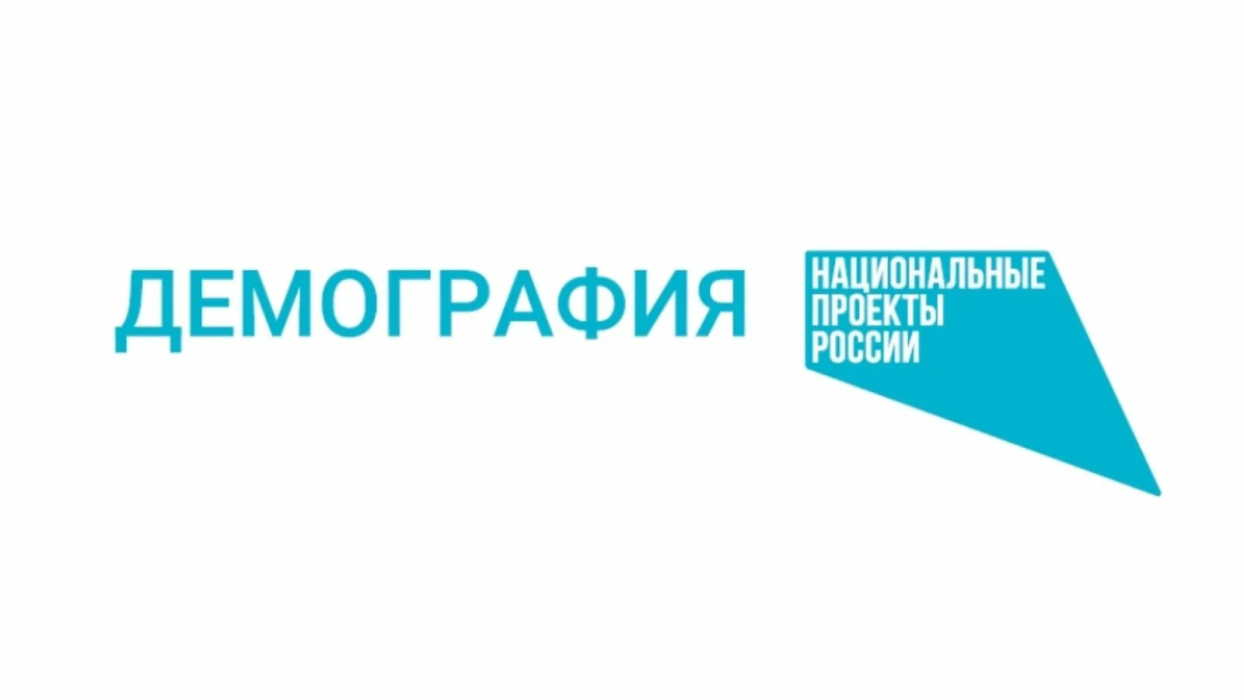 191 748,95 т.р.
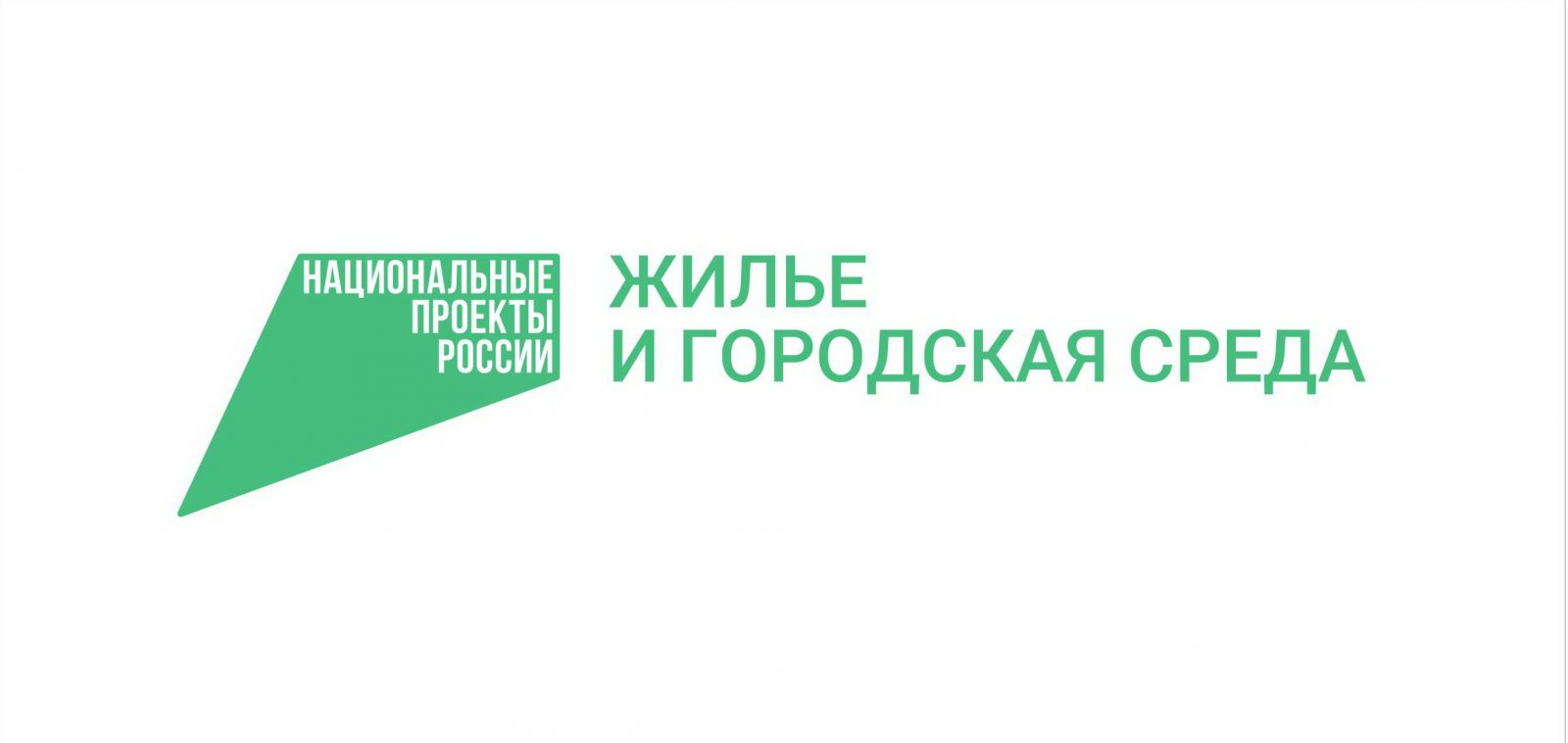 59 322,06 т.р.
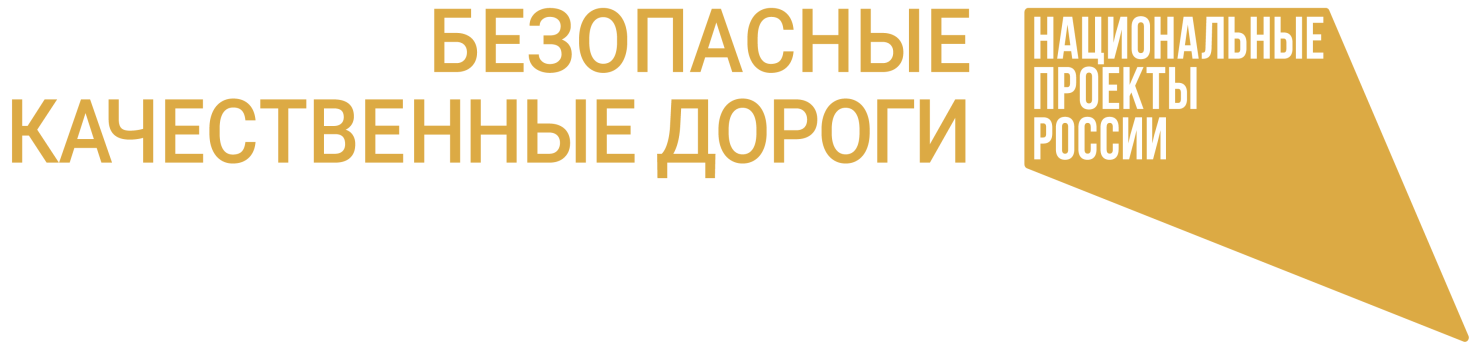 113 042,02 т.р.
Участие Пермского муниципального района в национальных проектах в 2020 году
Бюджетные инвестиции на строительство(реконструкцию), приобретение объектов общественной инфраструктуры в 2020 году
-8,6%
Структура бюджетных инвестиции по отраслям за 2020 год
Бюджетные инвестиции на строительство (реконструкцию) и приобретение объектов общественной инфраструктуры Пермского муниципального района в 2020 году в разрезе источников
40
Расходы на реализацию инвестиционных проектов за 2020 год, тыс. руб.
Продолжение
Социальное обеспечение населения
Обеспечение жильем отдельных категорий граждан, 
установленных федеральными законами от 
12.01.1995 г. № 5-ФЗ «О ветеранах» и 
от 24.11.1995 г. № 181-ФЗ  «О социальной защите 
инвалидов в  Российской Федерации 11 717,5 тыс. руб. 
(13 человек, в т. ч. 6 человекам перечисление средств 
будет осуществлено в 2021 году
 со счета временного распоряжения)
Обеспечение жильем молодых семей  
 • Местный бюджет  8 814,3 тыс. руб.;
• Краевой бюджет 14 008,7 тыс. руб.
           • Федеральный бюджет 26 653,8 тыс. руб.  
(выдано 58 свидетельств, оплачено 58)
Динамика расходов дорожного фонда, млн. руб.
Расходы бюджета на содержание 
органов местного самоуправления, тыс. руб.
Расходование средств резервного фонда в 2020 году
ВСЕГО ПРЕДУСМОТРЕНО В БЮДЖЕТЕ – 16 000,00 тыс. руб.
ВЫДЕЛЕНО  - 11 684,37 тыс. руб., 
ИЗРАСХОДОВАНО – 11 684,37 тыс. руб., в том числе:
Расходование средств резервного фонда в 2020 году (продолжение)
Основные итоги исполнения расходов бюджета района за 2020 год
бюджет был сформирован в программной структуре, исполнялся на основе 17 муниципальных программ
реализованы основные направления и задачи налоговой и бюджетной политики  2020 года  - обеспечено  стабильное исполнение  районного бюджета
операции по исполнению бюджета осуществлялись в соответствии с бюджетным  законодательством и  требованиями,  утвержденными решением о бюджете
сокращен плановый дефицит районного бюджета, отсутствуют коммерческие заимствования
муниципальный долг Пермского муниципального района по состоянию на 01.01.2021 отсутствует, муниципальные гарантии не представлялись
просроченная дебиторская и кредиторская задолженность  отсутствуют
исполнение действующих расходных обязательств в полном объёме, включая реализацию задач, установленных в «майских» указах Президента Российской Федерации 2012 года
участие в реализации национальных и краевых проектах
дополнительные расходы на реализацию карантинных мероприятий связанных с предотвращением распространения коронавирусной инфекции
Контактная информацияФинансово-экономическое управление администрации Пермского муниципального района Почтовый адрес: 614065, г. Пермь, ул. Верхне-Муллинская, 71,часы работы: с 8-00 до 12-00 с 13-00 до 17-00,телефон 296 29 91, 296 26 51, адрес электронной почты: feu@permraion.ru, официальный сайт http://feu.permraion.ru/
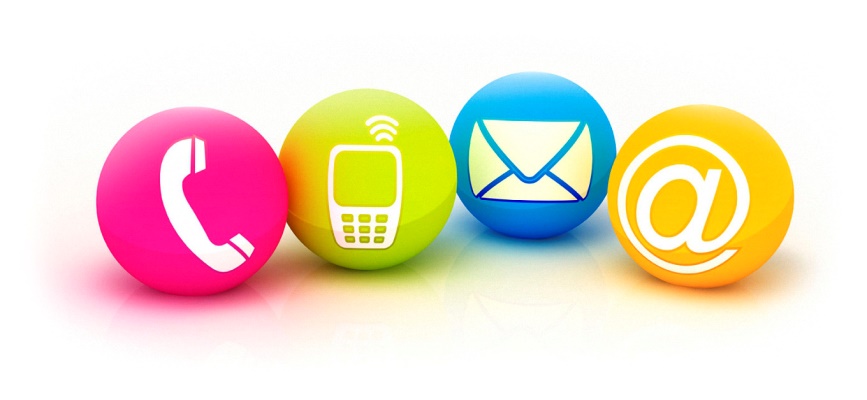 Спасибо за внимание!